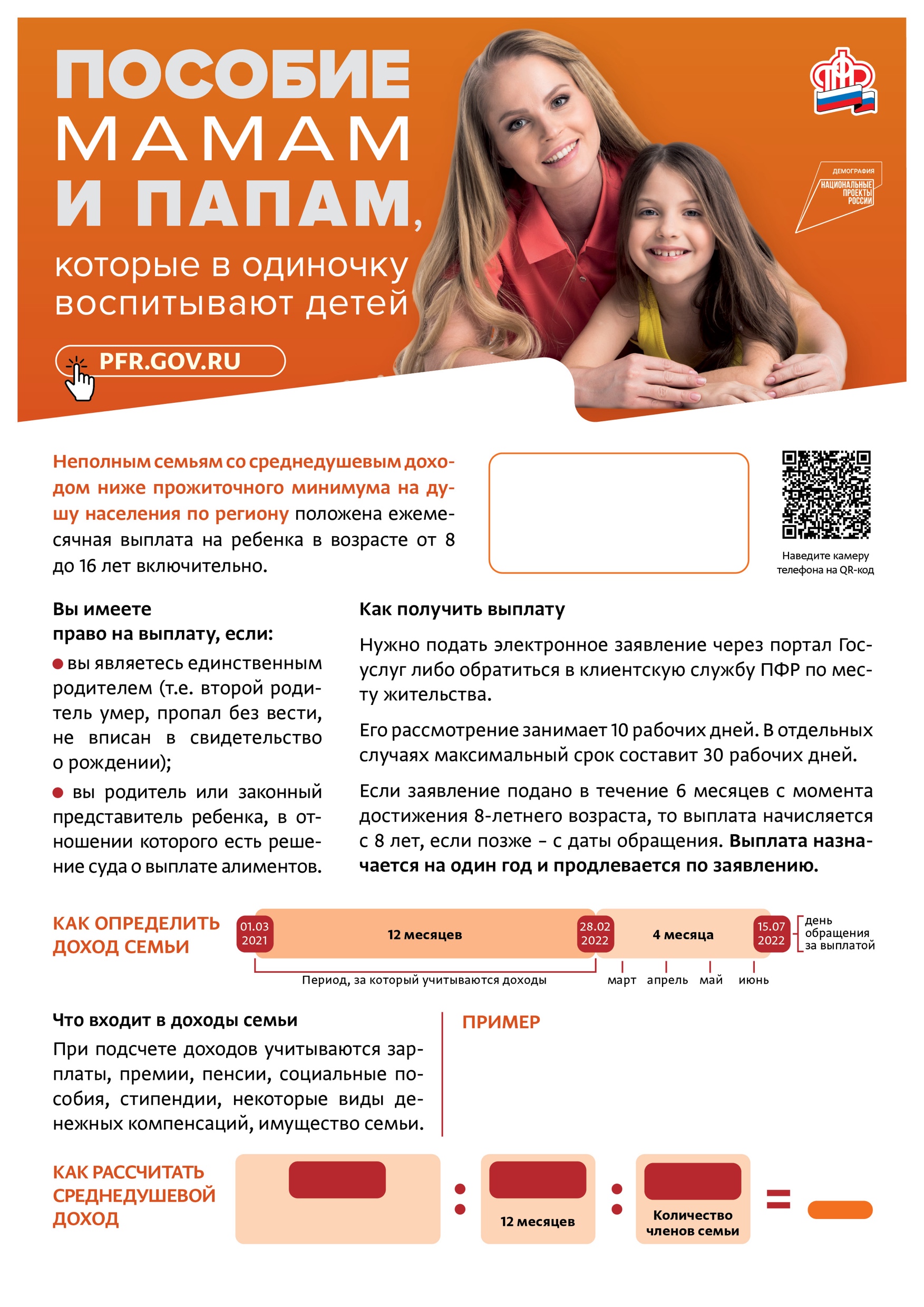 Размер выплаты 
в Мурманской области составит
9810 руб.
Семья в городе состоит из трех человек: мамы, сына студента и малышки дочери. Их доход с января по декабрь 2021 года составил 480 тыс. руб. Мама заработала 418 тыс. и получила алименты 45 тыс. Сын получал стипендию, за год вышло 17 тыс. руб. Других доходов не было.
480 000
Доходы семьи за год
12
3
13 333
рубля
Этот показатель ниже, чем текущий прожиточный минимум на душу населения в городе, который равен  20227 рублей. Значит семья имеет право на пособие.